Curriculum Home Learning
Week Beginning 11.12.2021
This week…
Day 1 – Types of houses 
Day 2 – On your way to school
Day 3 – Walk around your local area
Day 4 – Different types of transport
Day 5 – Transport
Day 1 – Types of houses
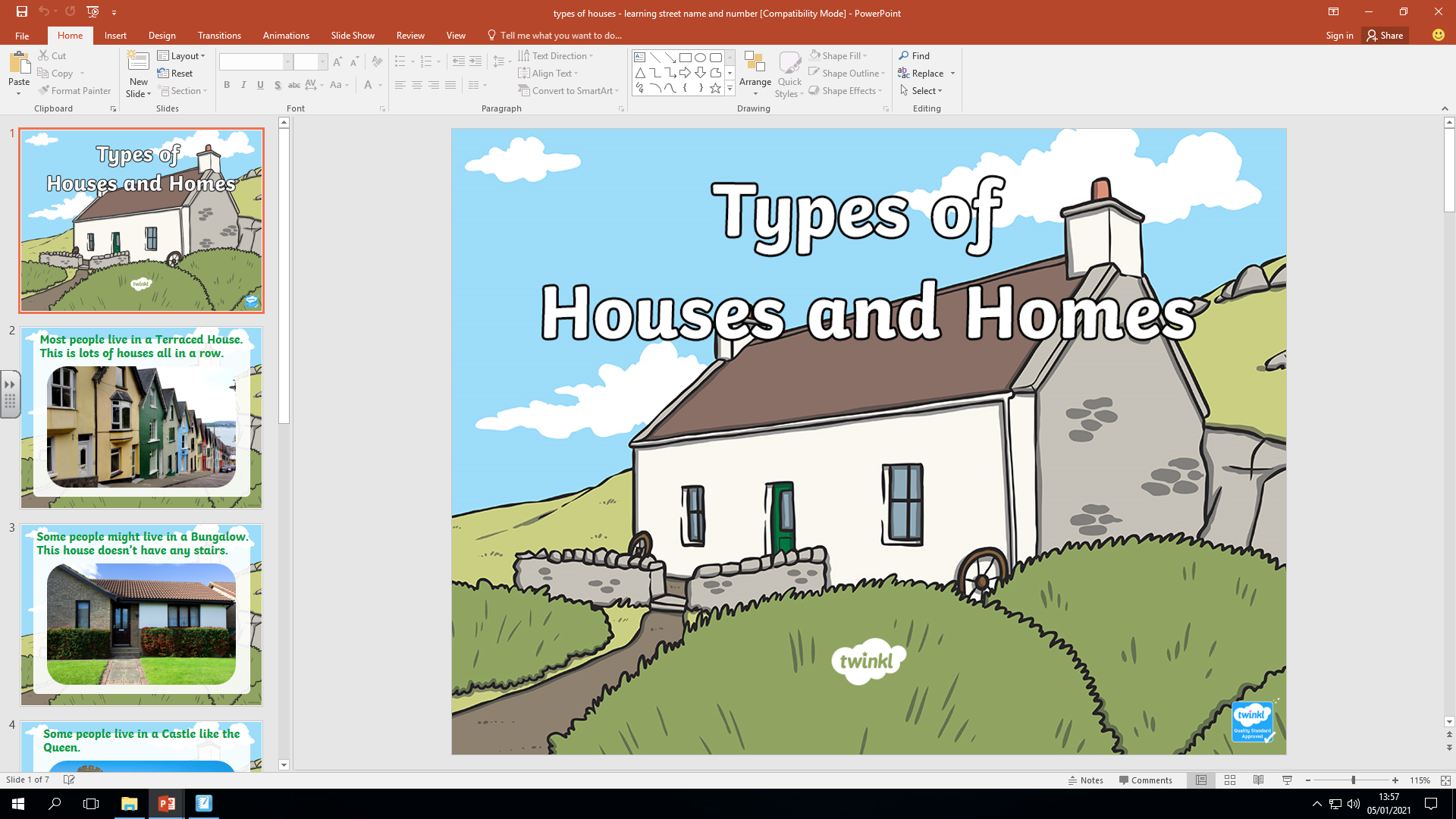 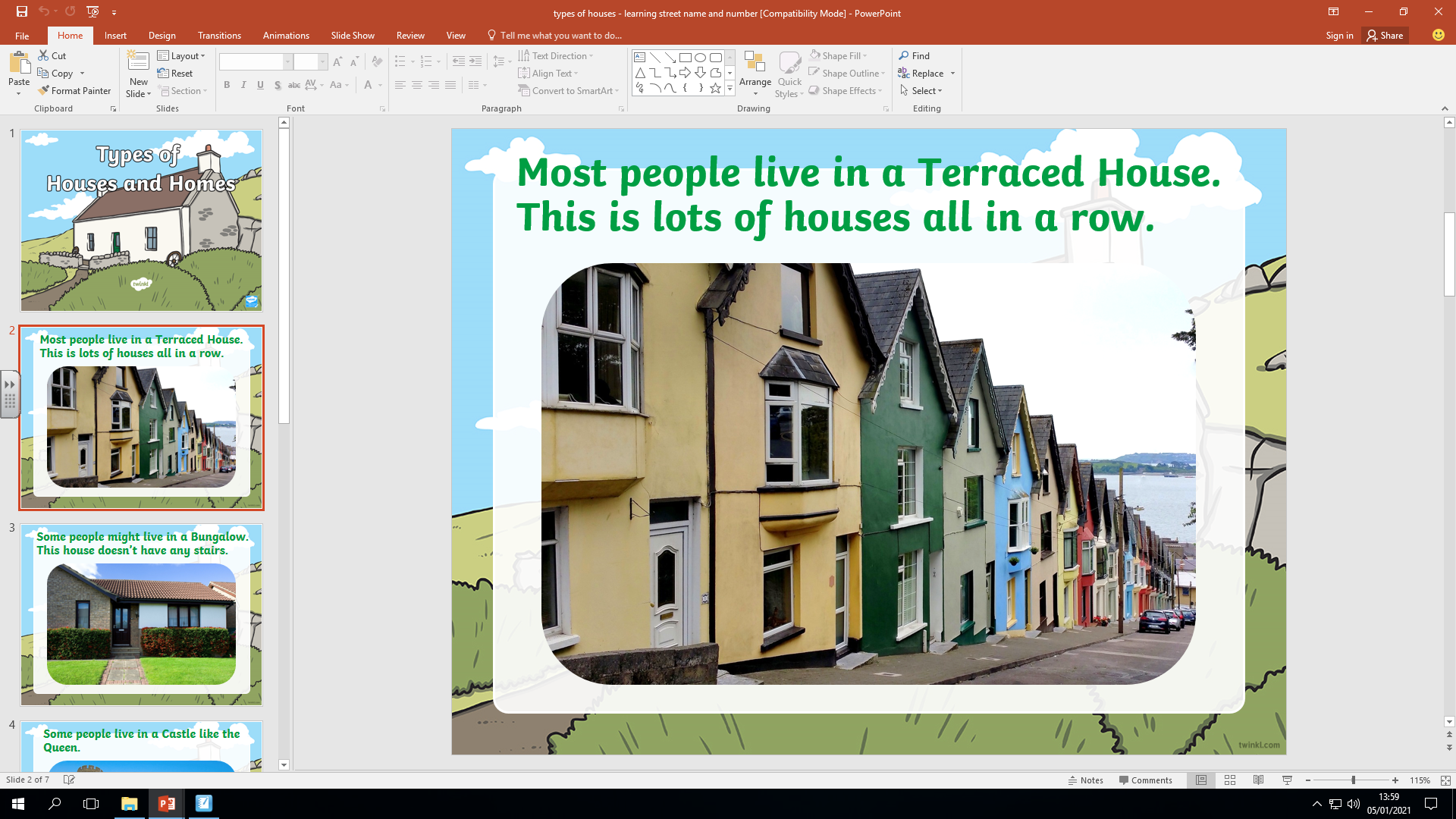 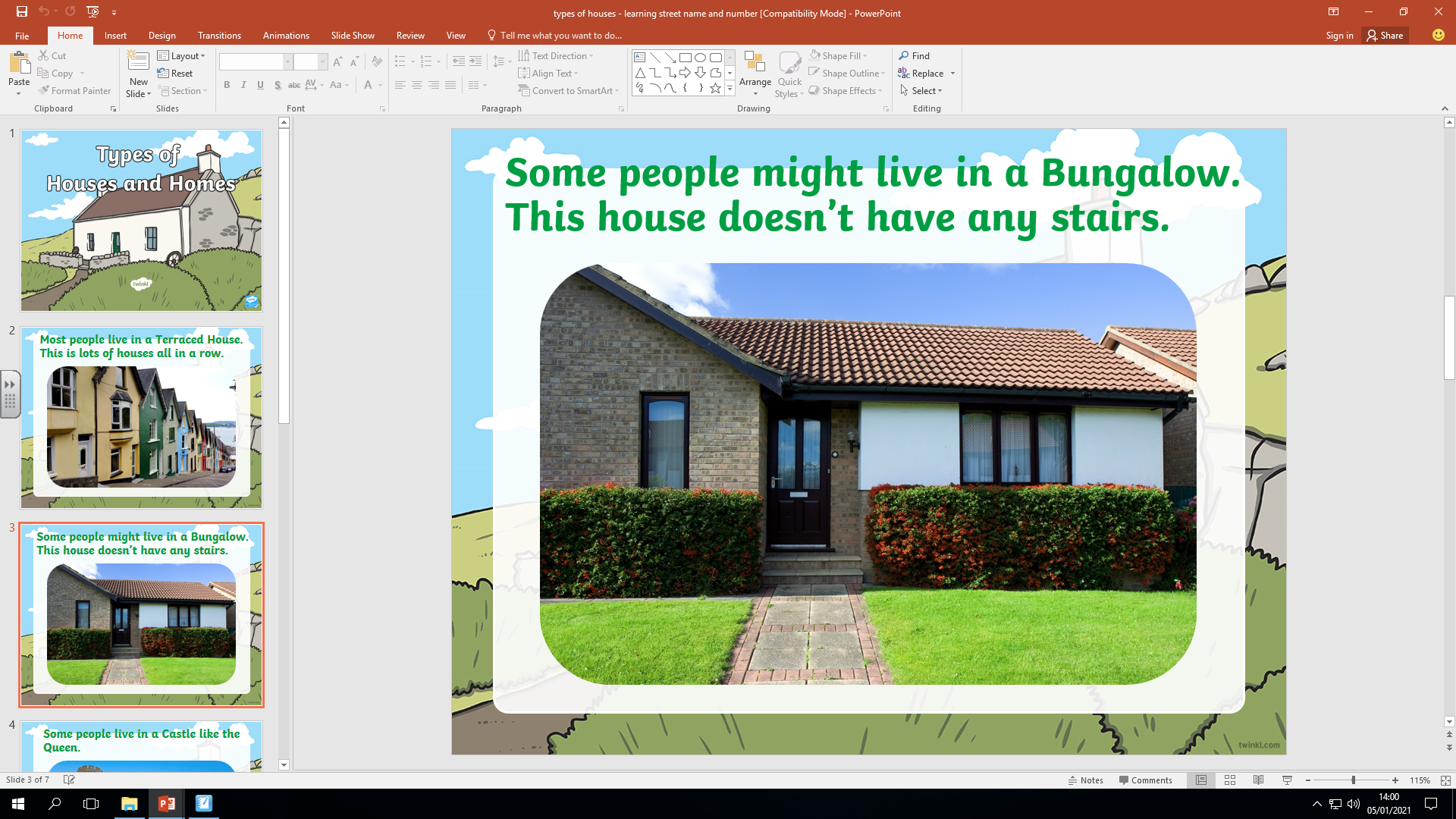 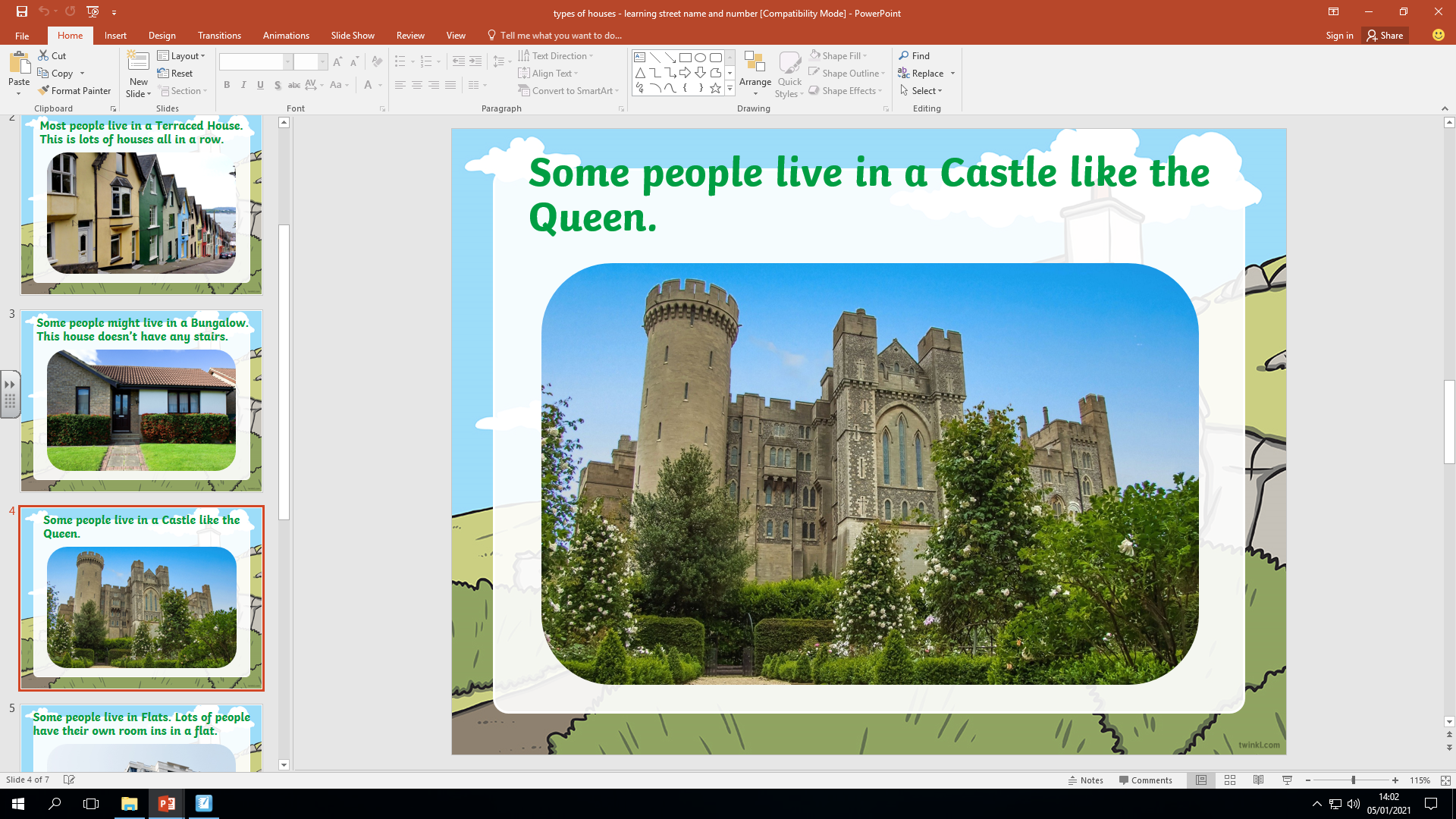 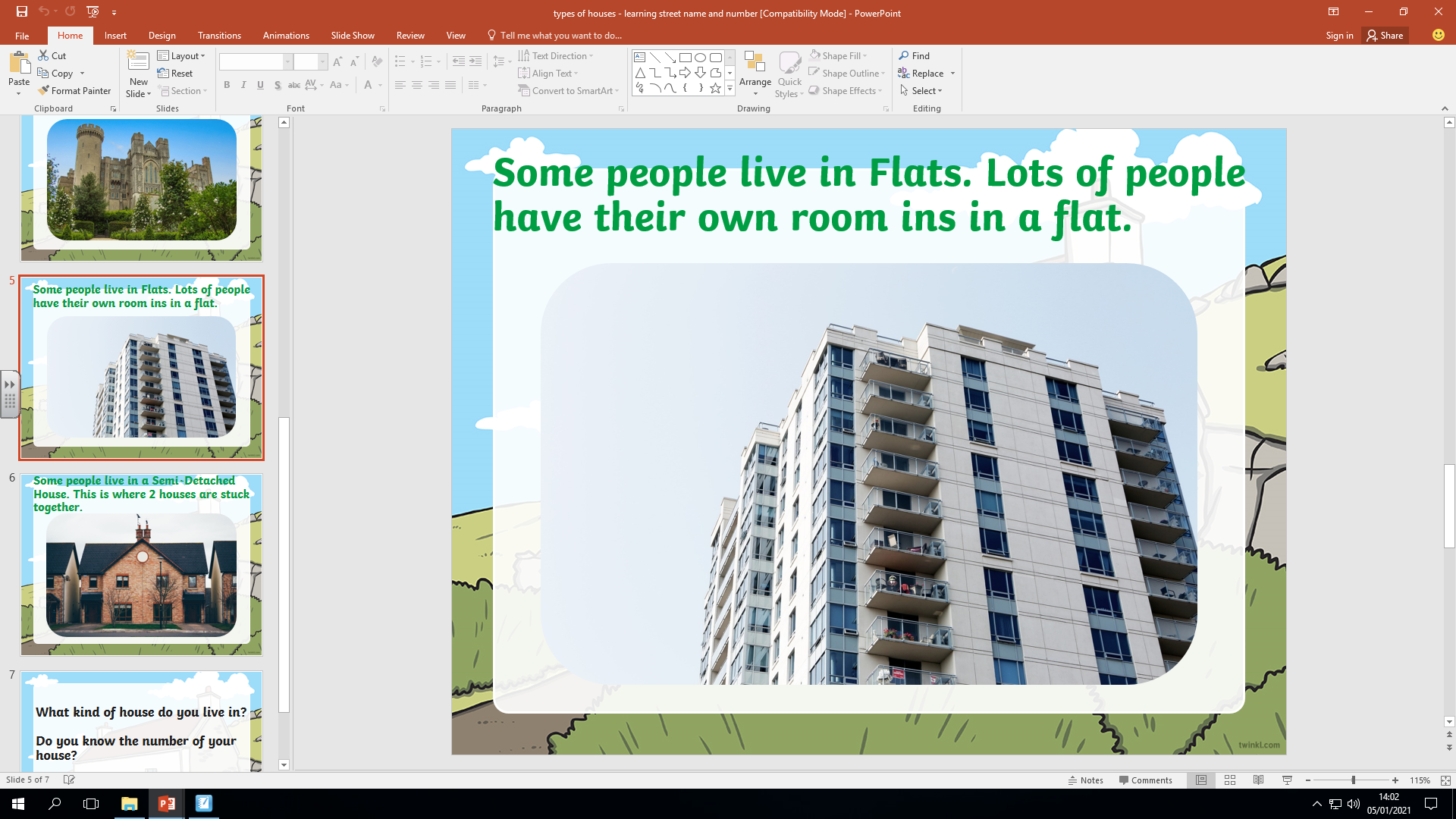 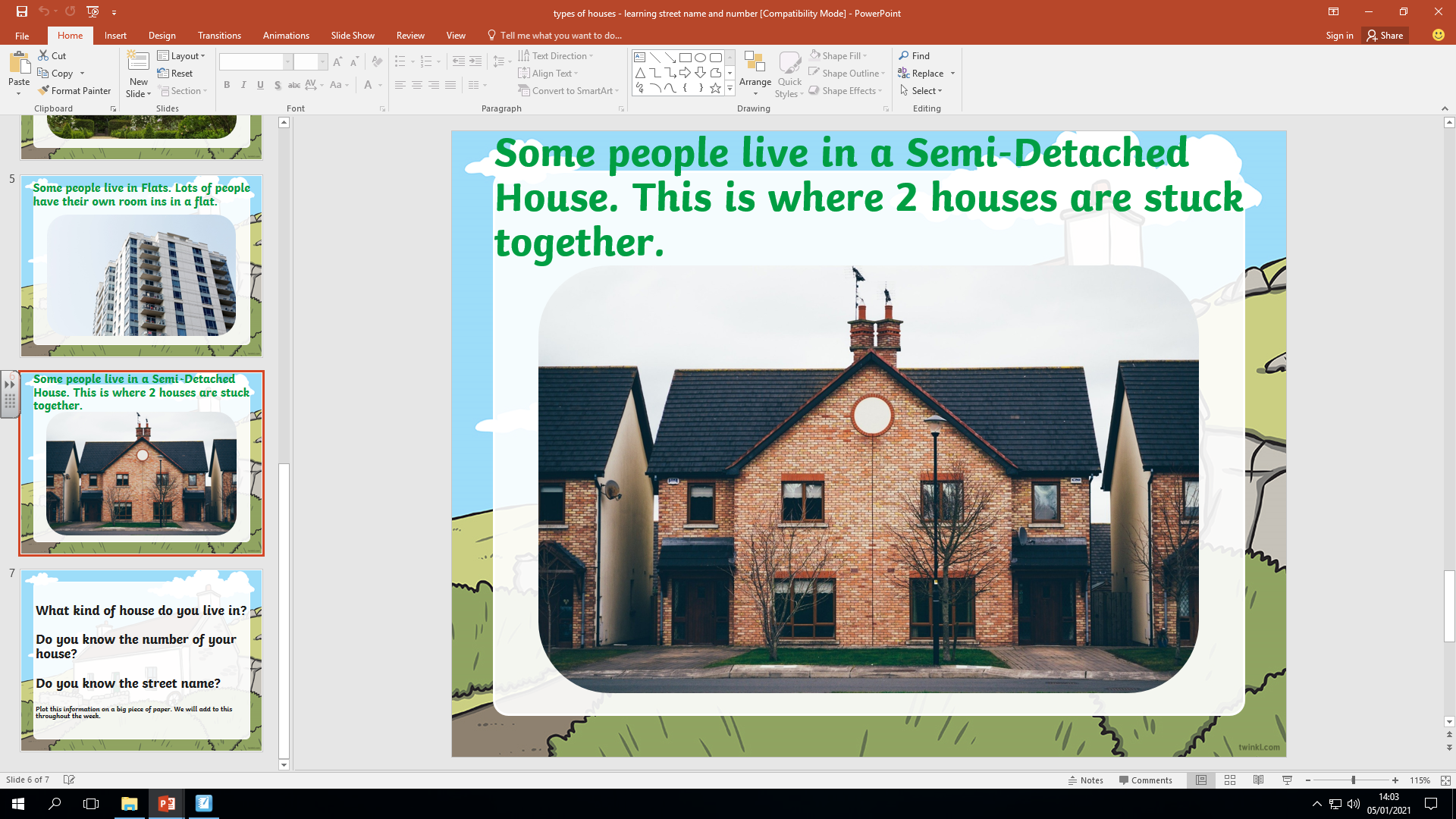 Can you answer these questions in your book…

What kind of house do you live in? 



Do you know the number of your house? Try and write you door number. 


Do you know the street name?


Can you draw a picture of your house?
Don’t forget to email your work to your teacher!
ra@hortongrangeacademy.co.uk – Miss Bedford

rb@hortongrangeacademy.co.uk – Miss Beaumont

rc@hortongrangeacademy.co.uk – Mrs Wilson
Day 2 – On your way to school
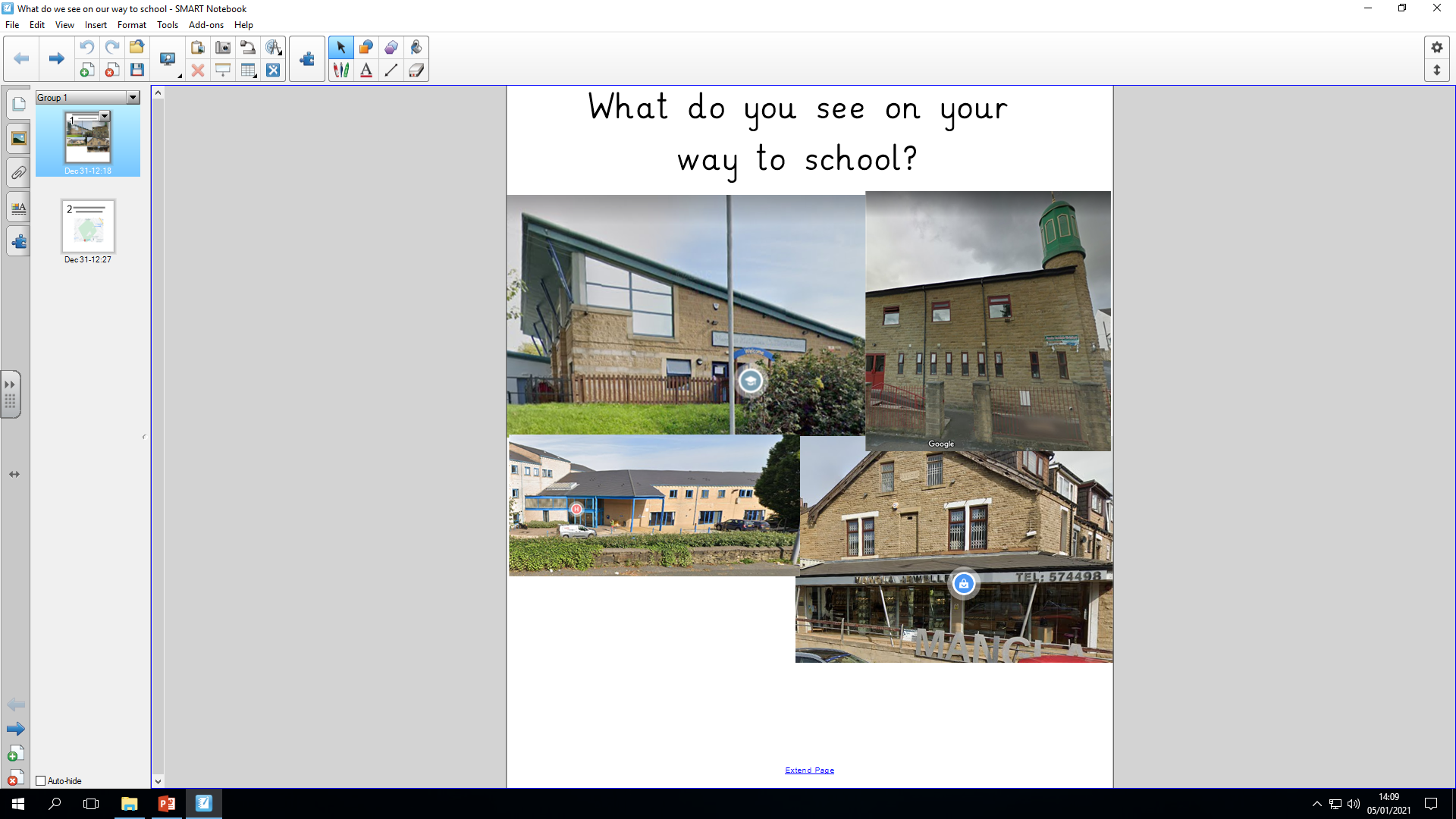 Talk to a grown up about what you see on your way to school.
Draw a map of your way to school and plot some of the places you see.
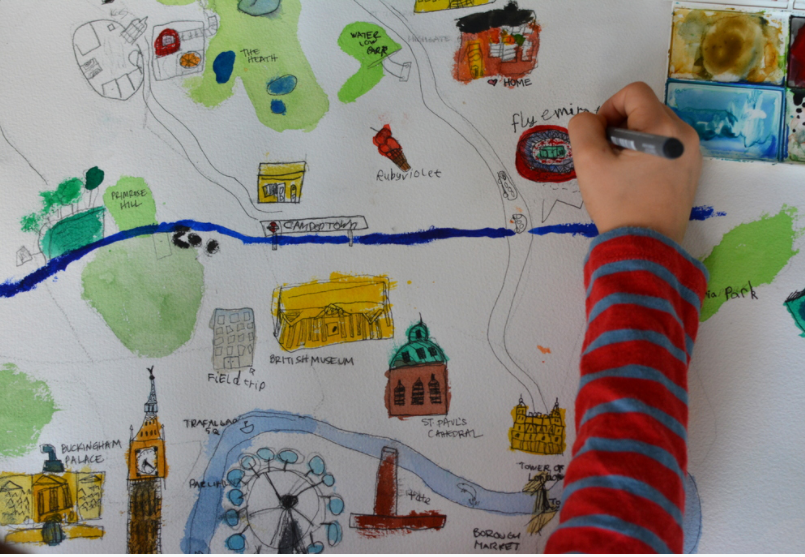 Don’t forget to email your work to your teacher!
ra@hortongrangeacademy.co.uk – Miss Bedford

rb@hortongrangeacademy.co.uk – Miss Beaumont

rc@hortongrangeacademy.co.uk – Mrs Wilson
Day 3 – Walk around your local area
Take your map on a walk around your local area. 

Is there anything that you didn’t draw on your map? Add that now. 



Challenge: Can you add some street names to your map.
Don’t forget to email your work to your teacher!
ra@hortongrangeacademy.co.uk – Miss Bedford

rb@hortongrangeacademy.co.uk – Miss Beaumont

rc@hortongrangeacademy.co.uk – Mrs Wilson
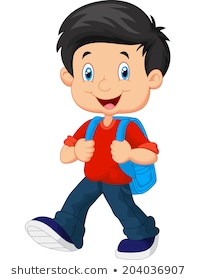 Day 4 – Different types of transport See the next slide for a video of the lesson.
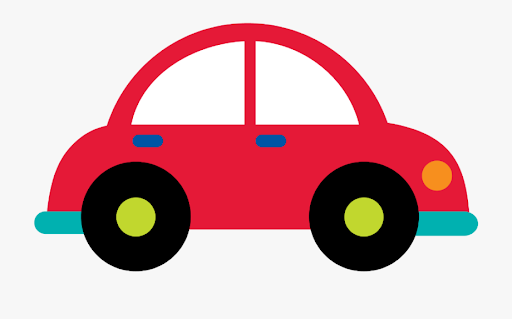 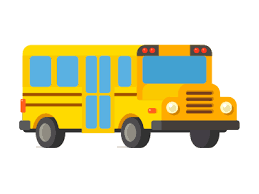 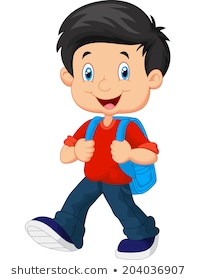 Use the link to see the live lesson.https://youtu.be/r_n2TL1-ex8
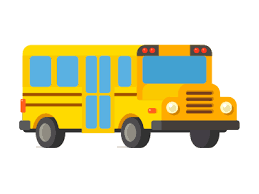 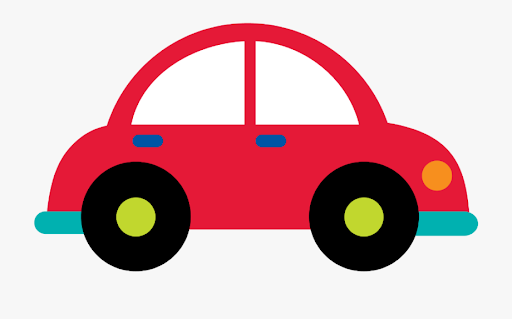 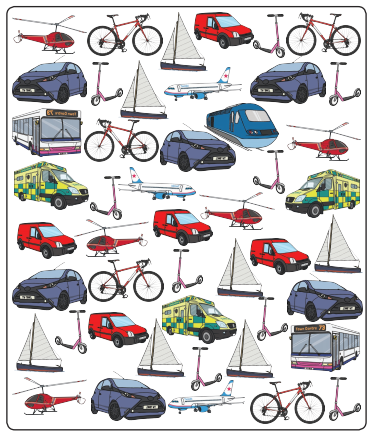 Can you count all the …helicopterscarstrains ambulancesvansbikesscootersaeroplanesbuses boats
Write the answers
In your books.
Don’t forget to email your work to your teacher!
ra@hortongrangeacademy.co.uk – Miss Bedford

rb@hortongrangeacademy.co.uk – Miss Beaumont

rc@hortongrangeacademy.co.uk – Mrs Wilson
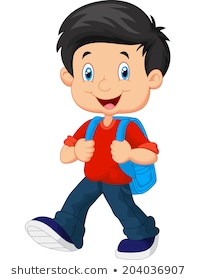 Day 5 – Transport
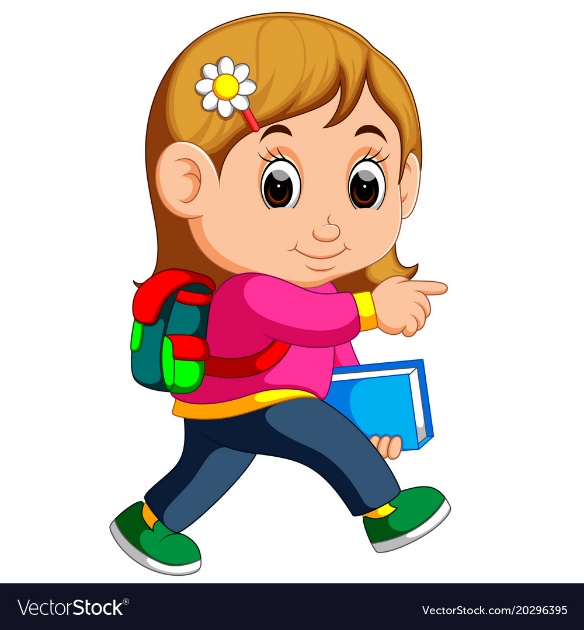 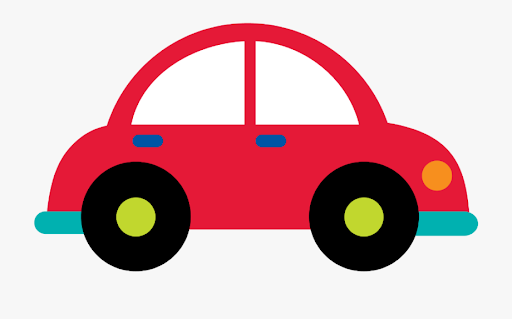 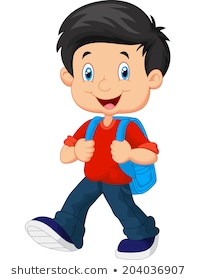 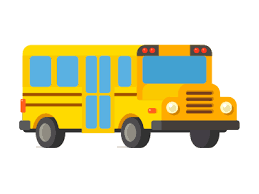 In your books …..

How do you travel to school?



What sort of transport do you see on the way? 



Can you write the words and draw a picture?
Don’t forget to email your work to your teacher!
ra@hortongrangeacademy.co.uk – Miss Bedford

rb@hortongrangeacademy.co.uk – Miss Beaumont

rc@hortongrangeacademy.co.uk – Mrs Wilson